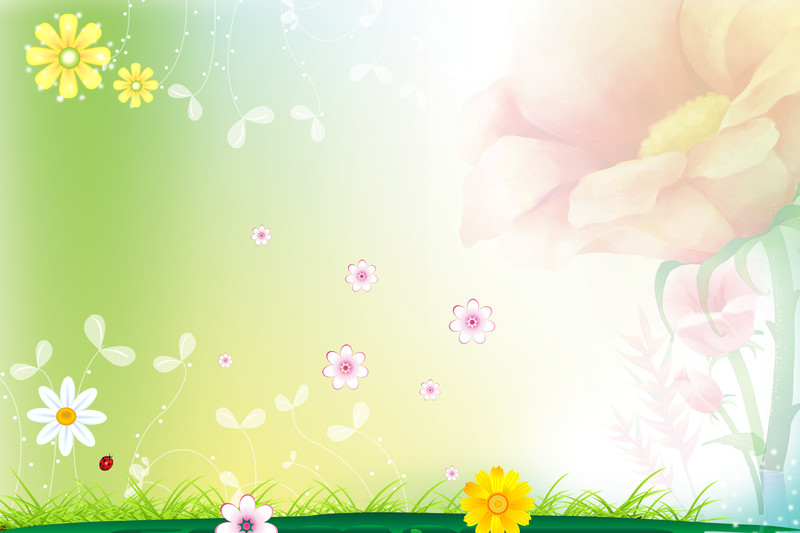 ỦY BAN NHÂN DÂN QUẬN LONG BIÊN
TRƯỜNG MẦM NON BAN MAI XANH
*******
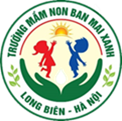 LÀM QUEN VĂN HỌC
Đề tài: Thơ “ Em làm thợ xây”
Lớp: Mẫu giáo bé
Giáo viên thực hiện: Nguyễn Thị Thanh
Năm học: 2022- 2023
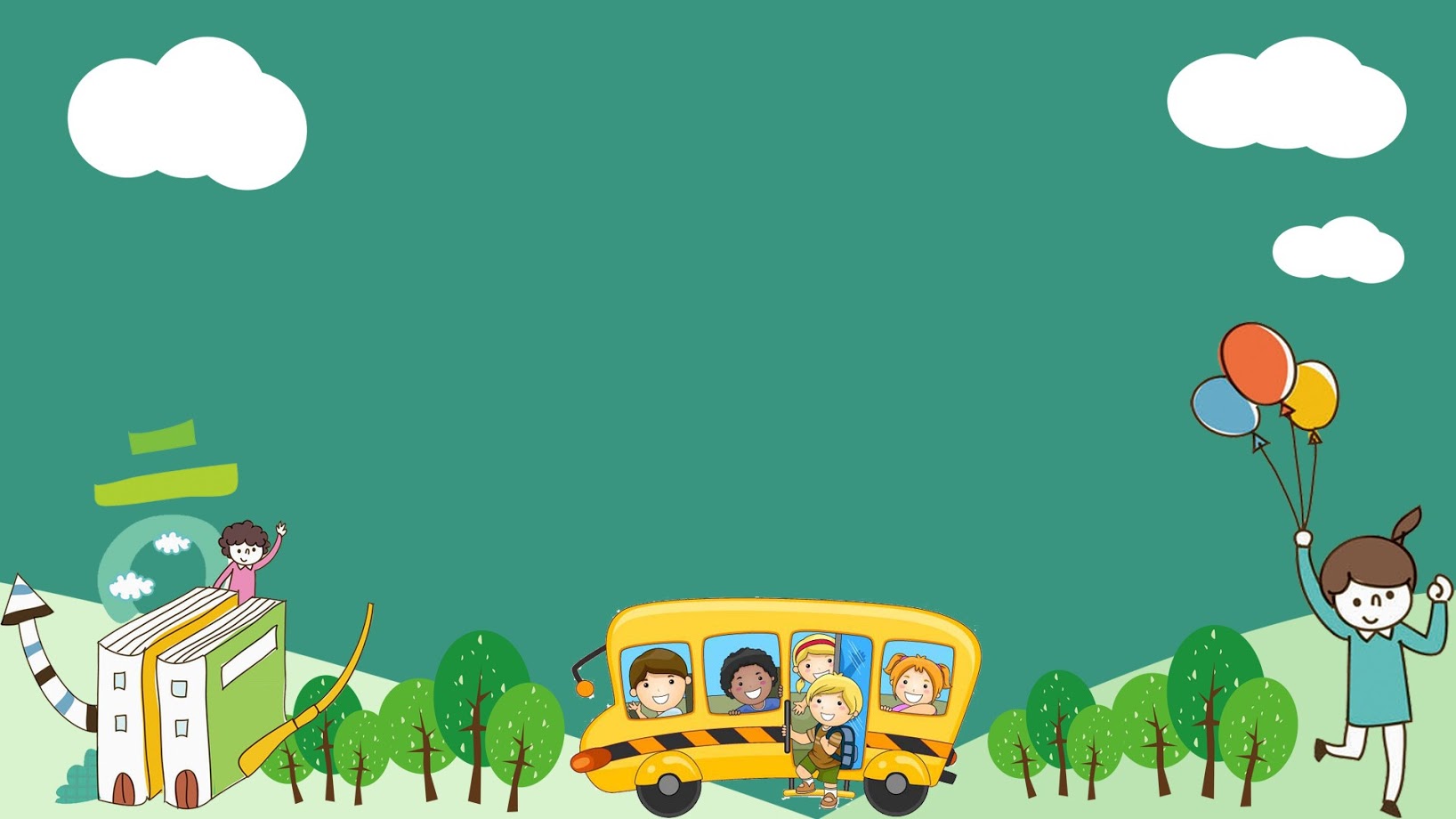 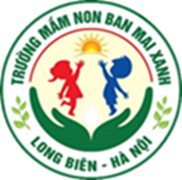 Xem tranh
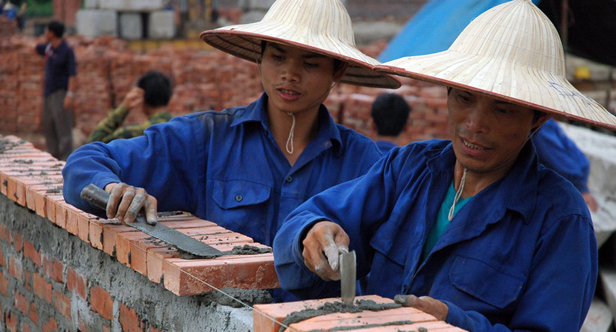 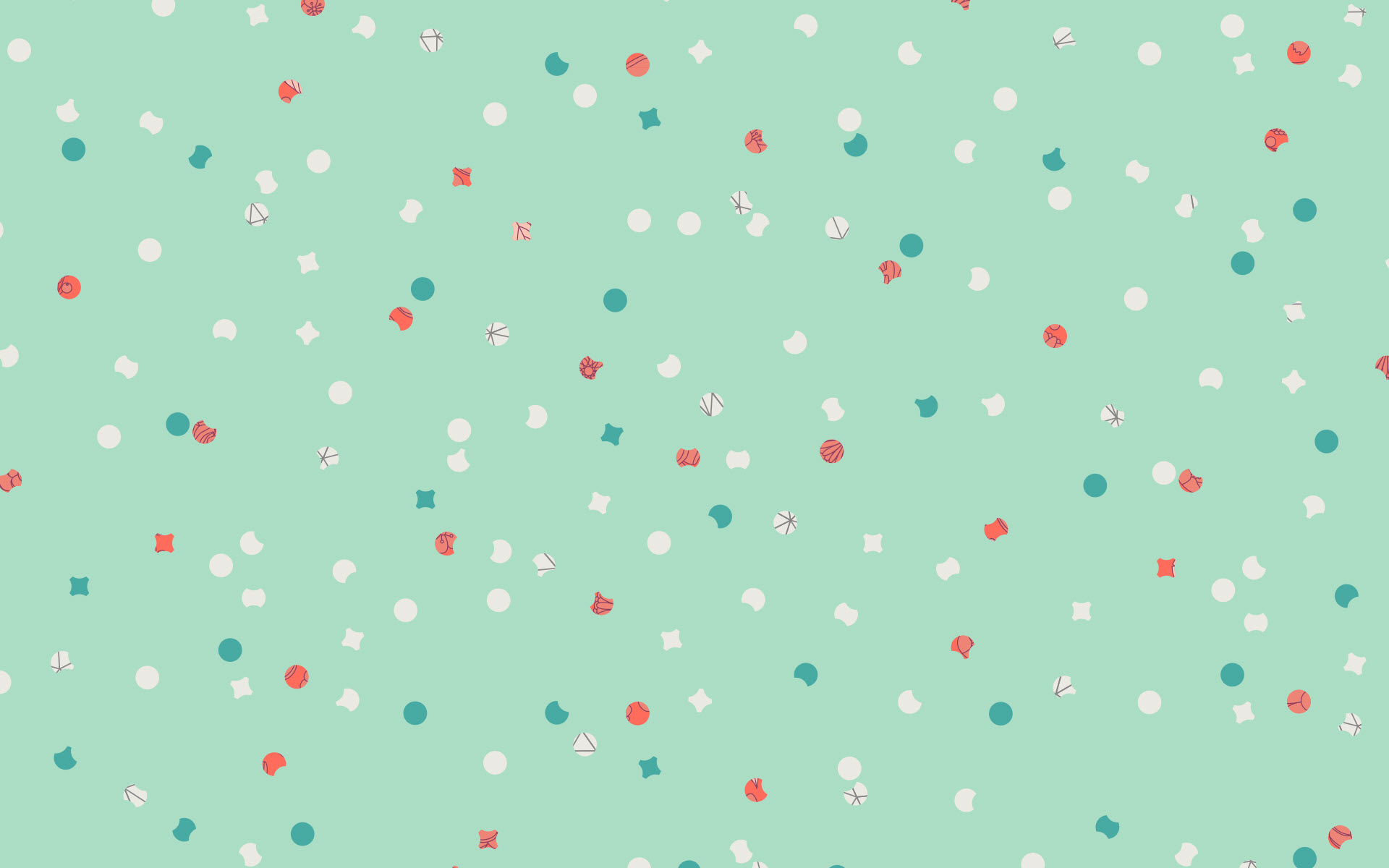 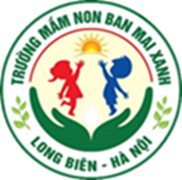 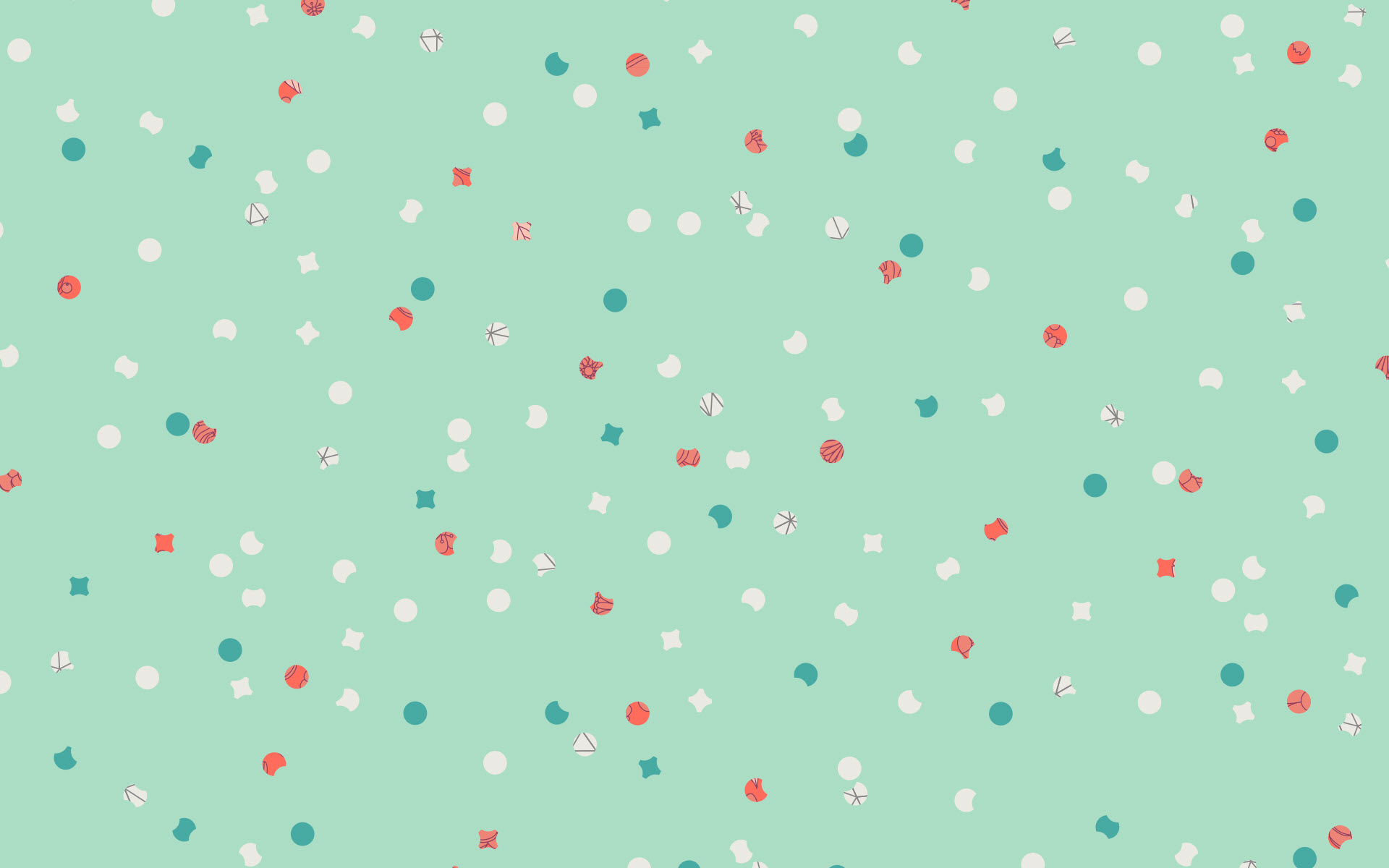 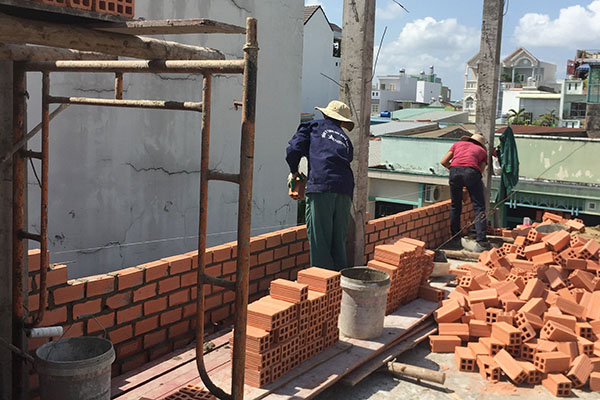 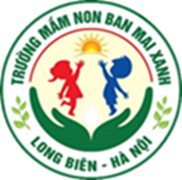 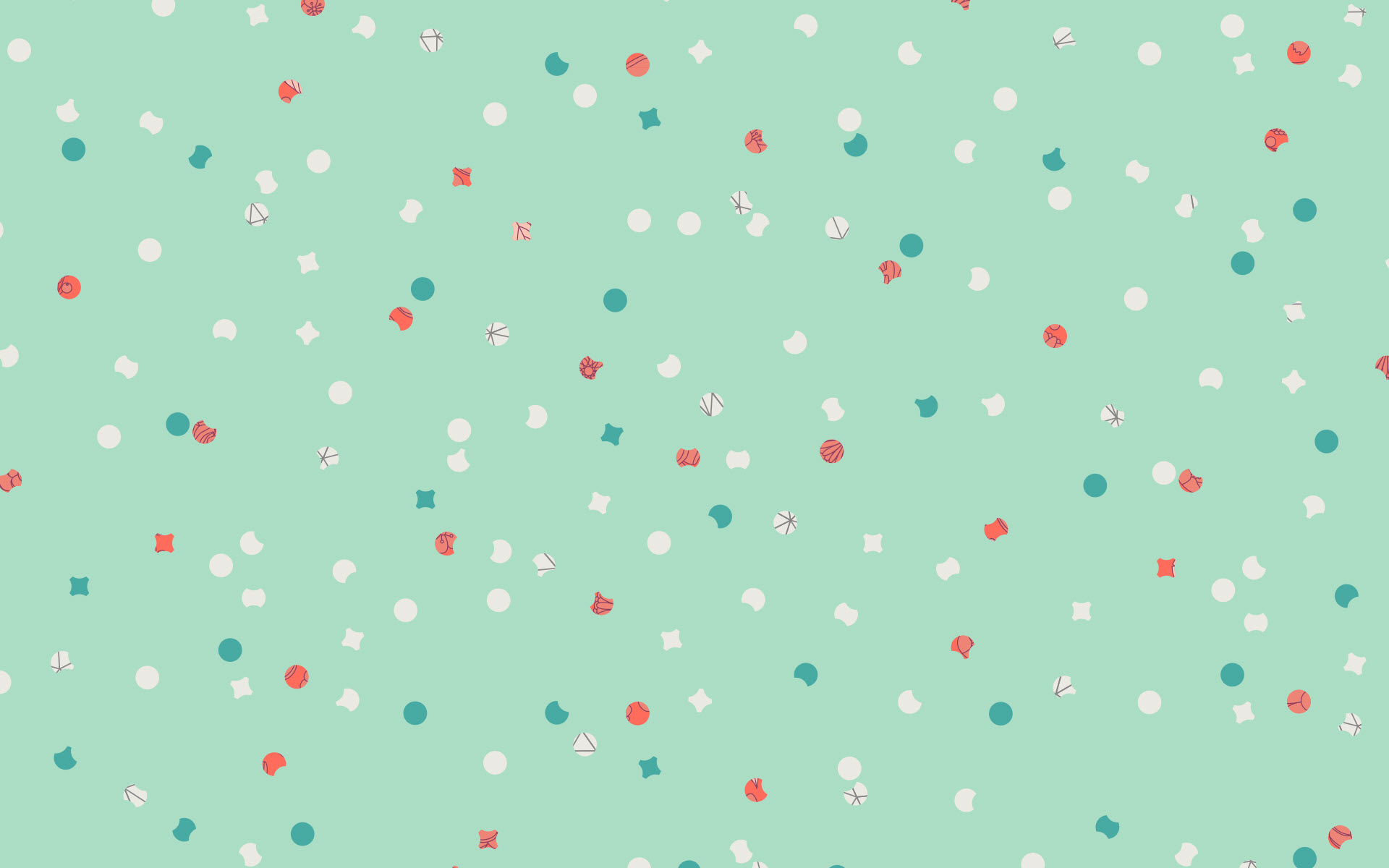 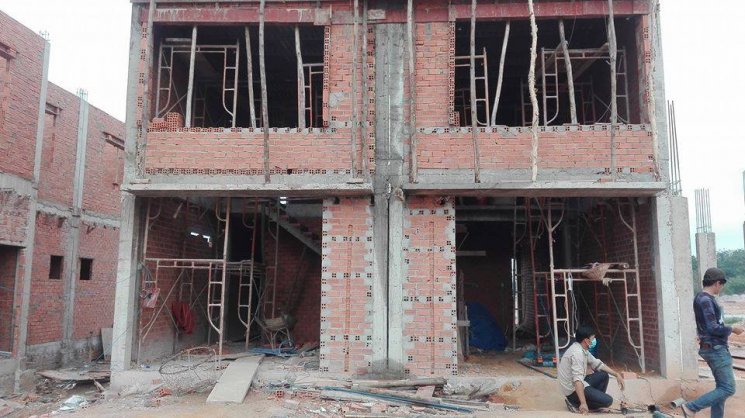 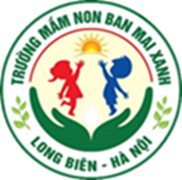 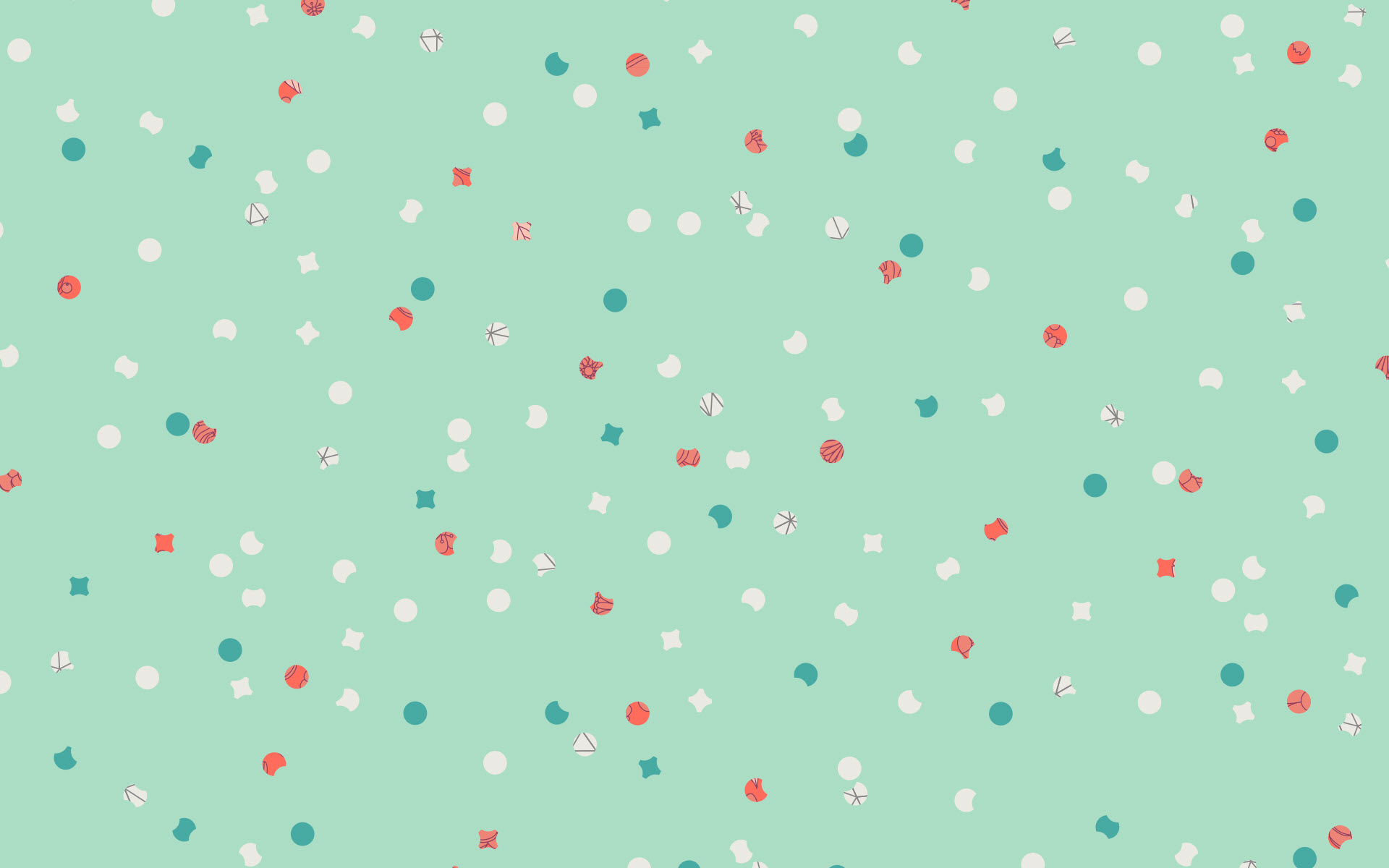 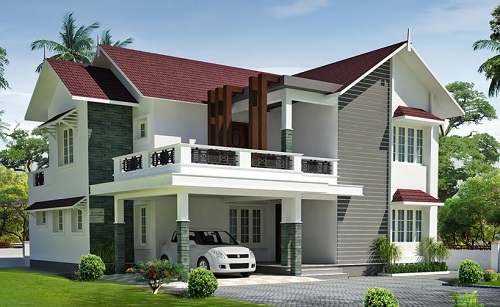 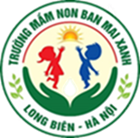 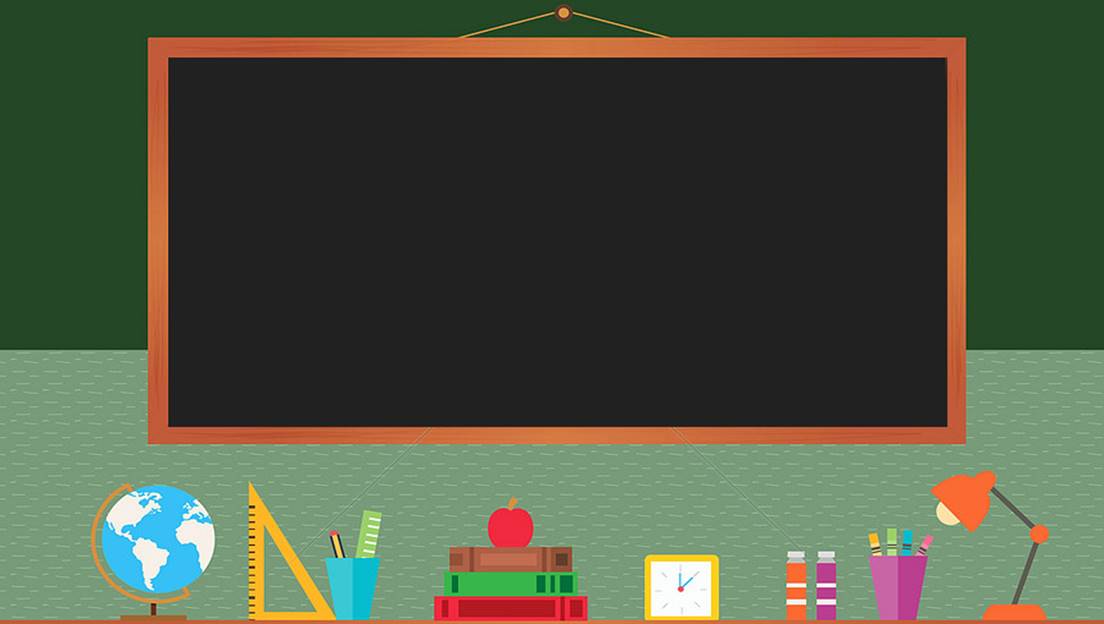 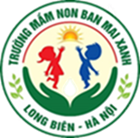 Bài thơ: “ Em làm thợ xây”
Tác giả: Hoàng Dân
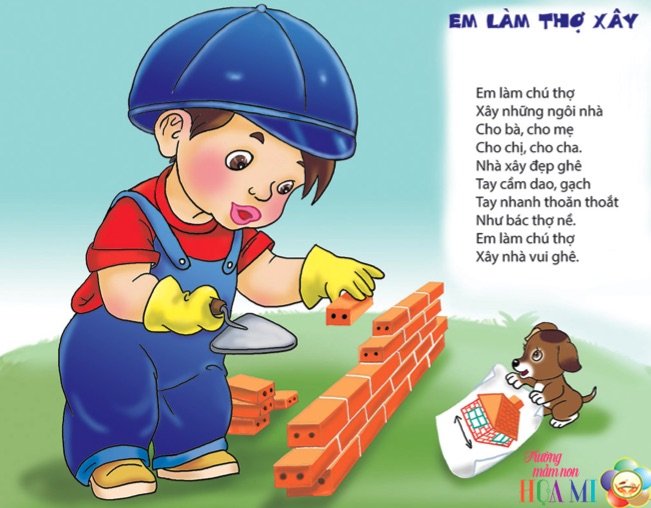 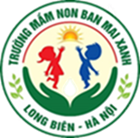 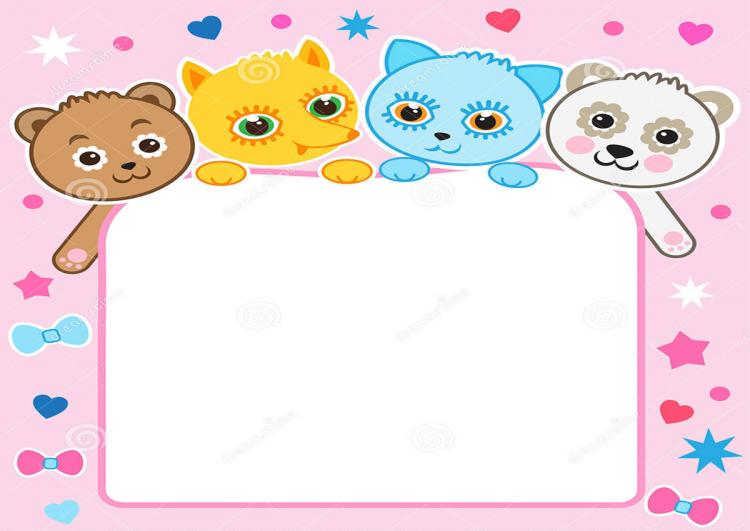 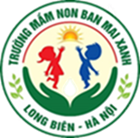 Đọc thơ lần 2
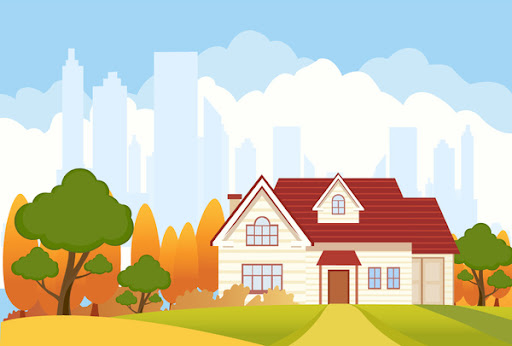 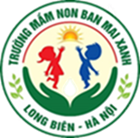 Bài thơ “ Em làm thợ xây”
Tác giả: Hoàng Dân
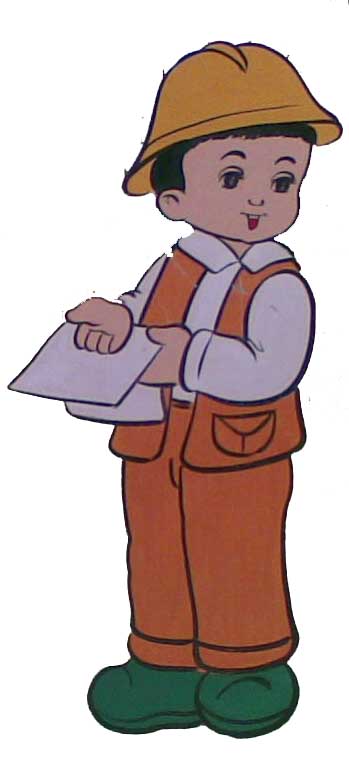 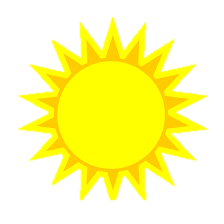 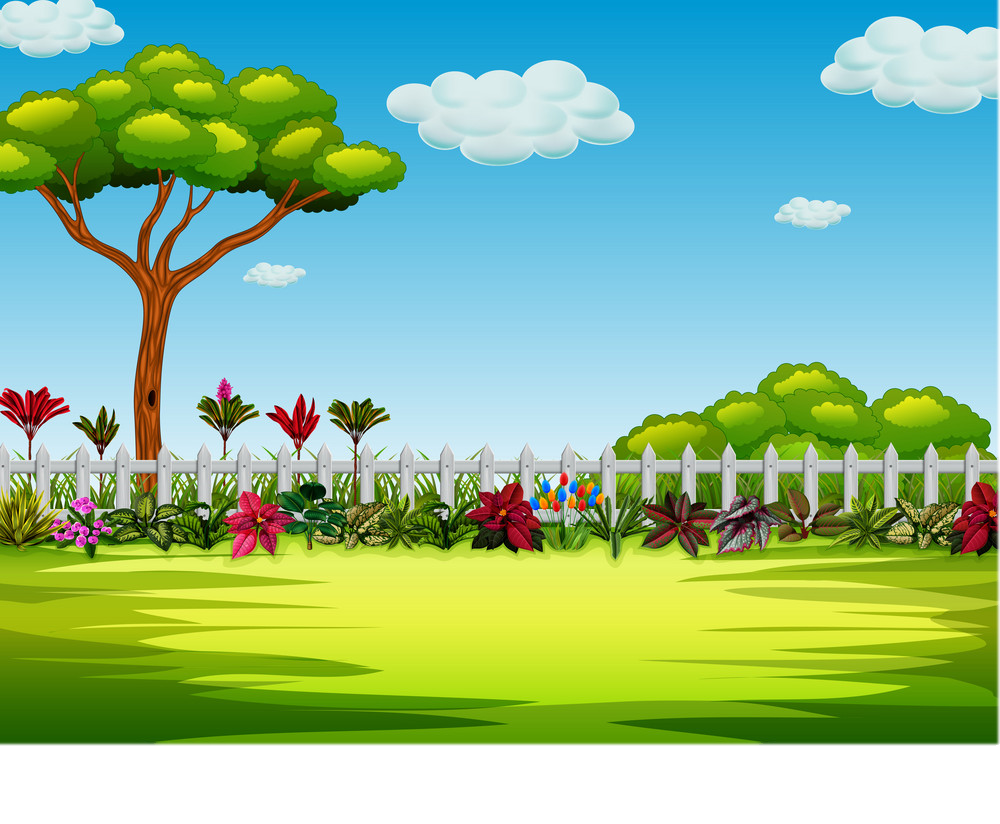 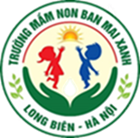 Em làm chú thợ
Xây những ngôi nhà
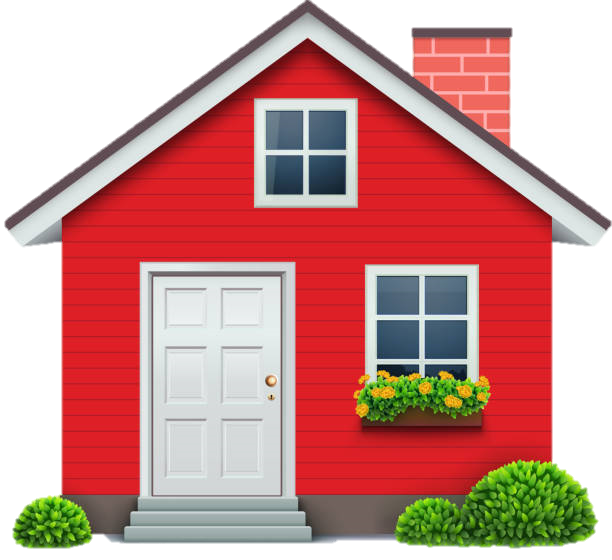 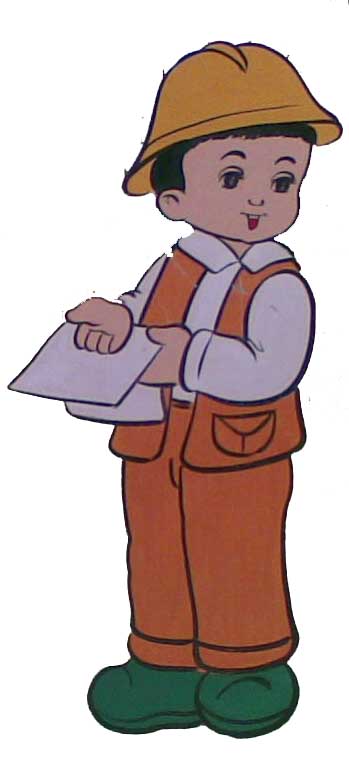 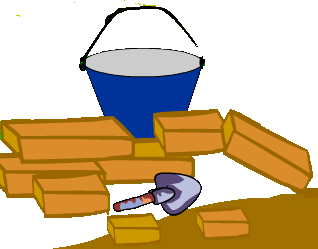 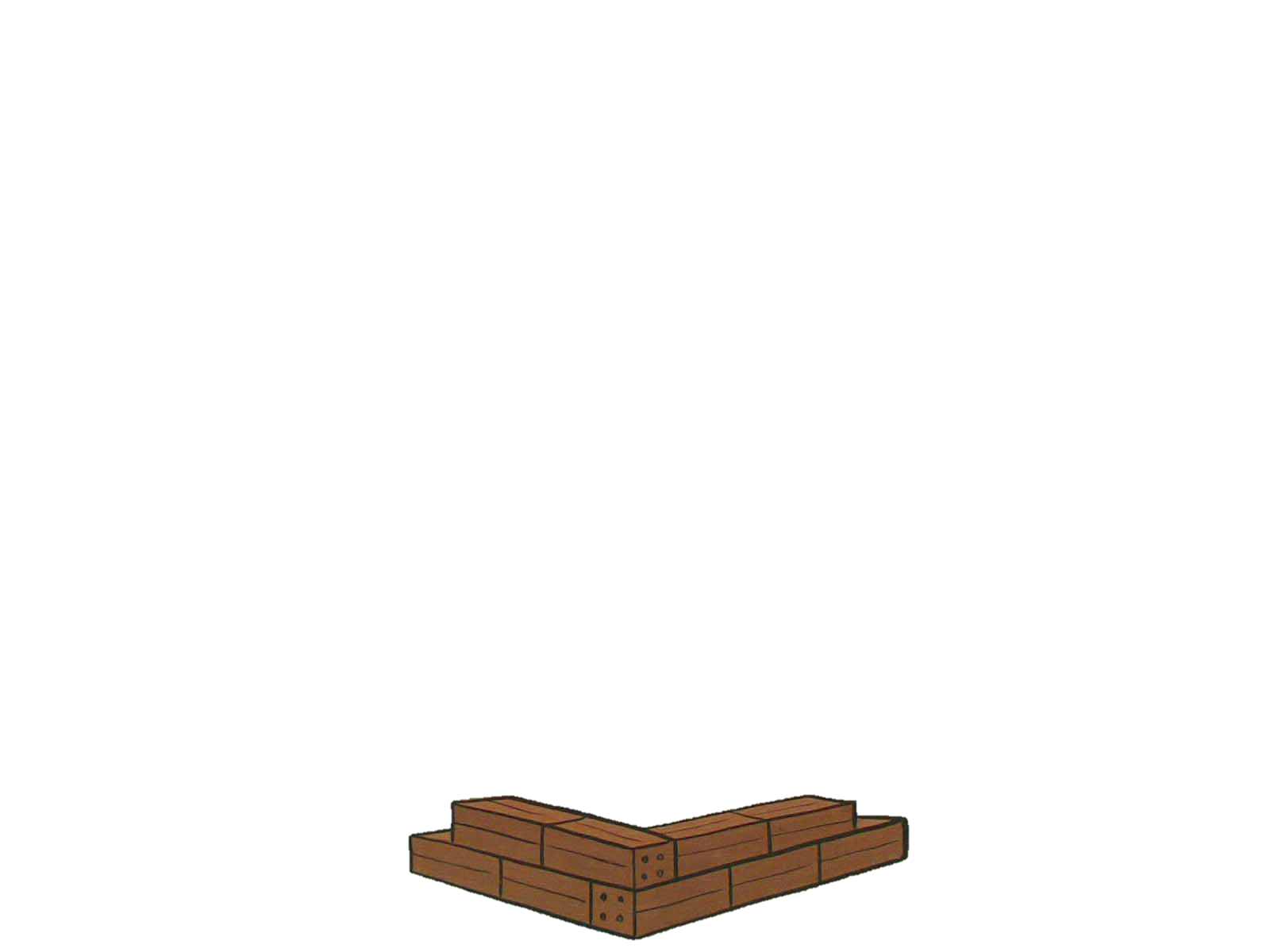 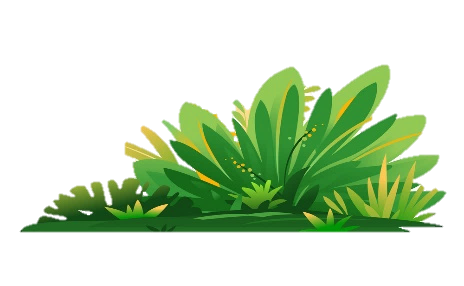 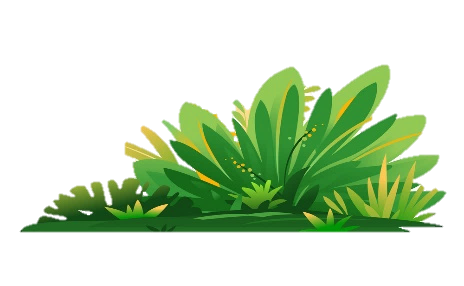 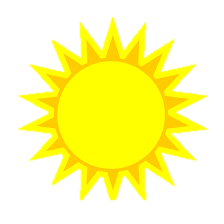 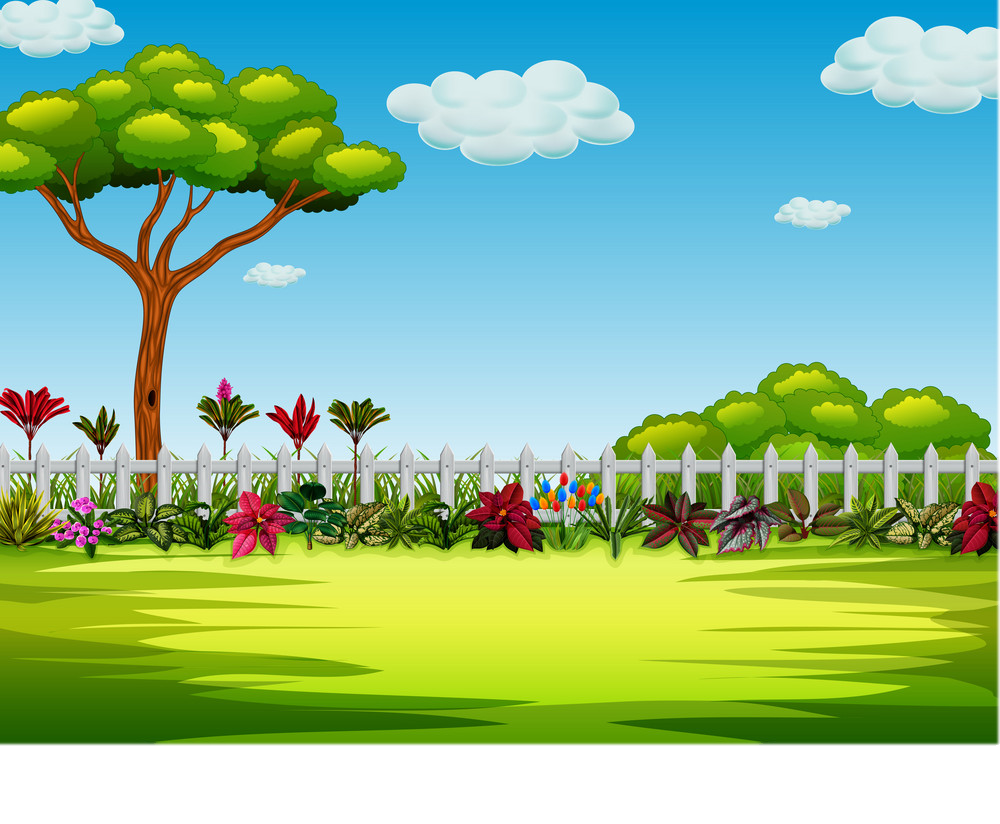 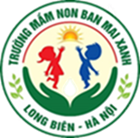 Cho bà, cho mẹ
Cho chị, cho cha.
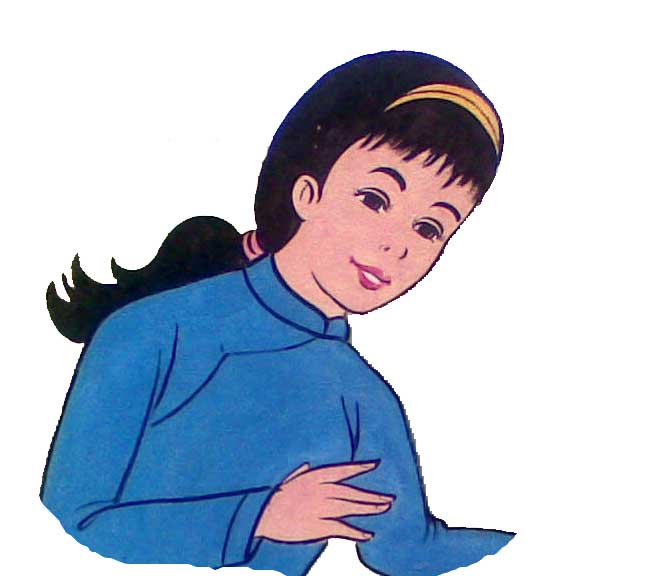 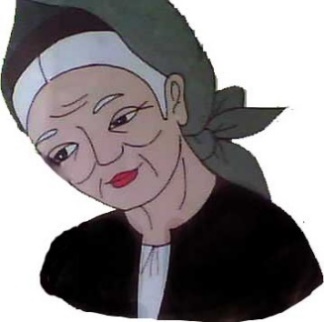 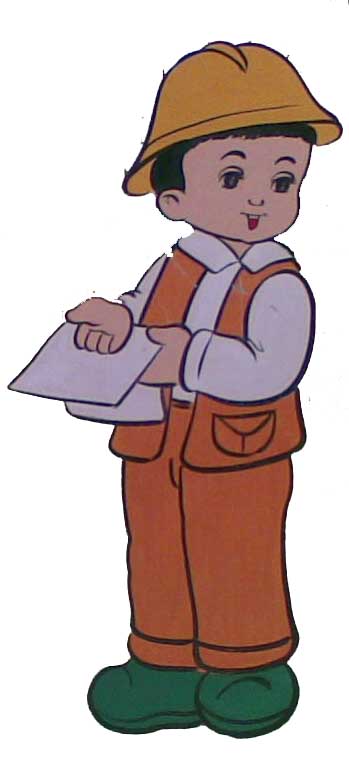 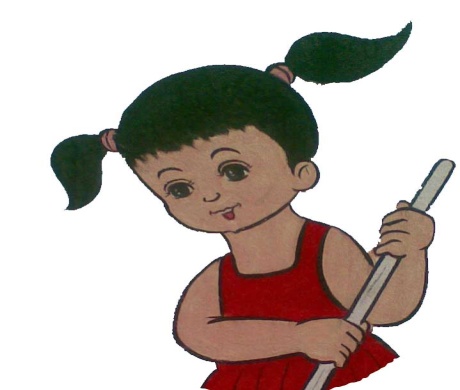 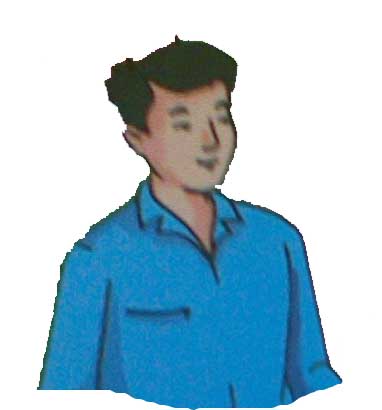 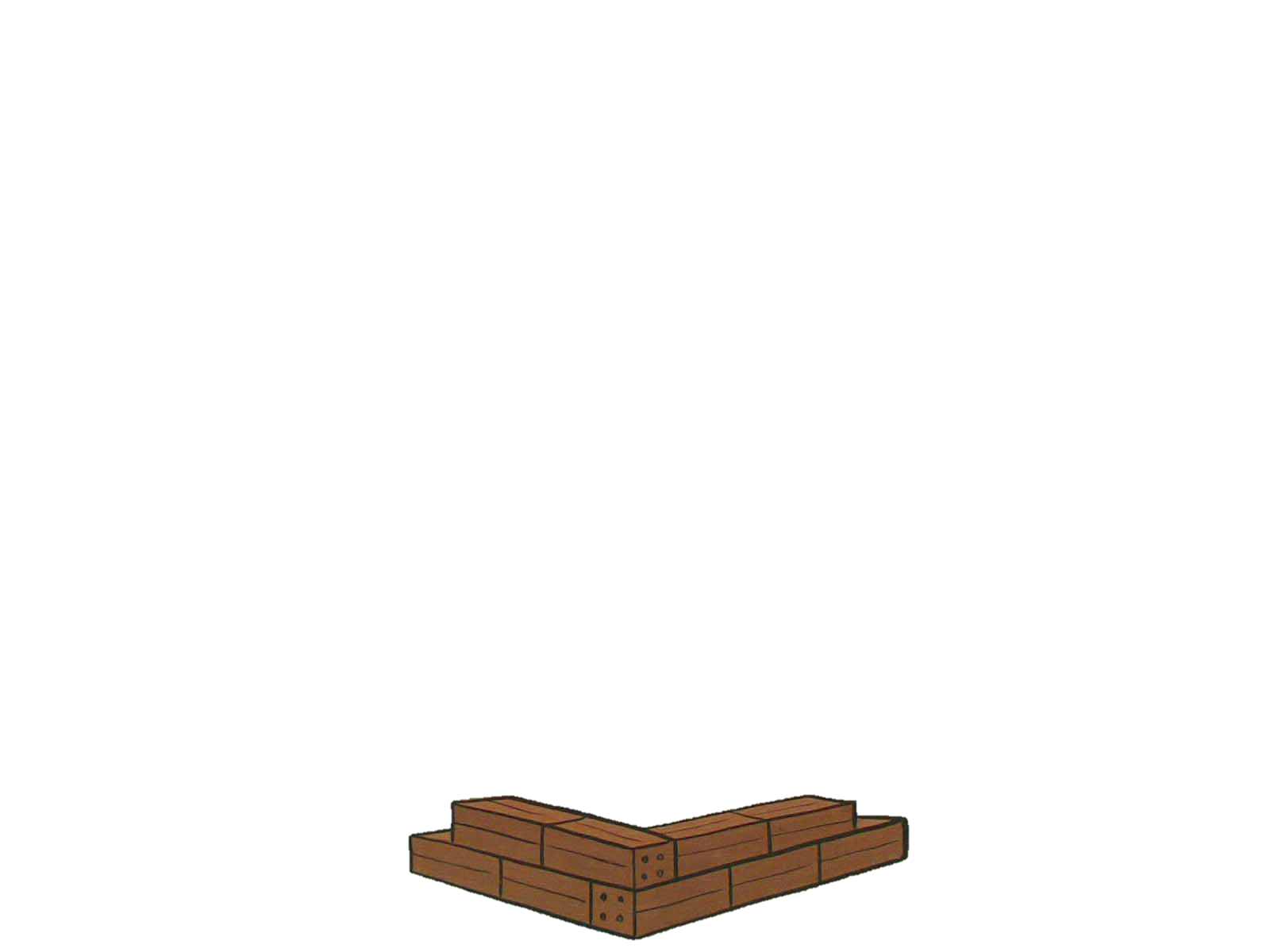 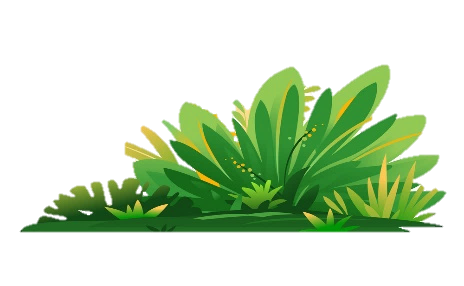 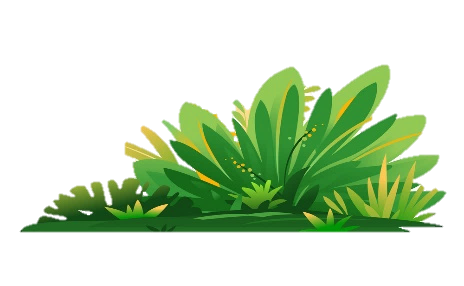 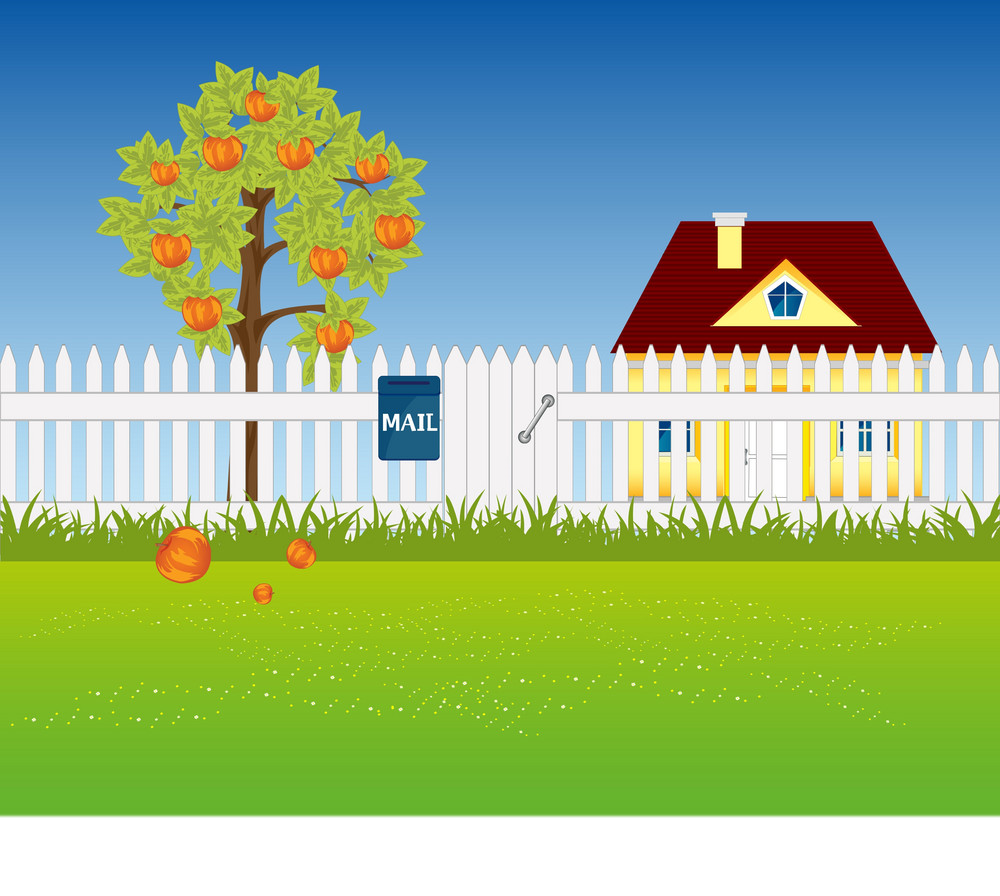 Nhà xây đẹp ghê
Tay cầm dao gạchTay nhanh thoăn thoắt
Như bác thợ nề.
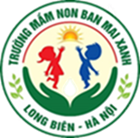 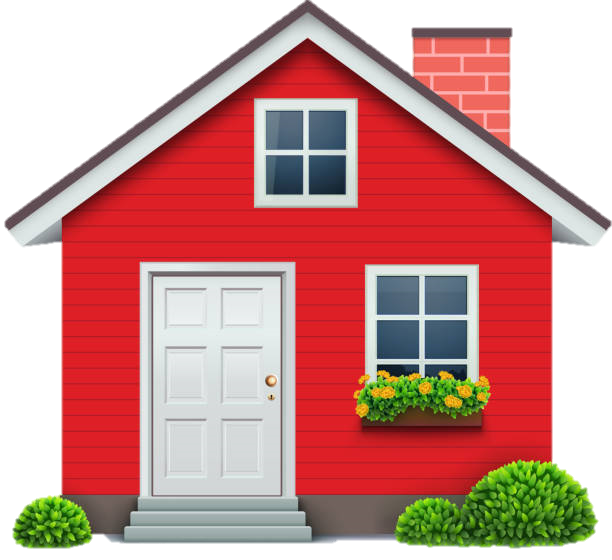 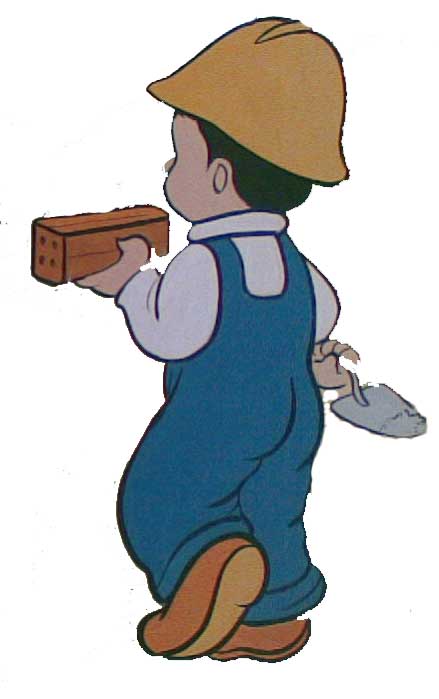 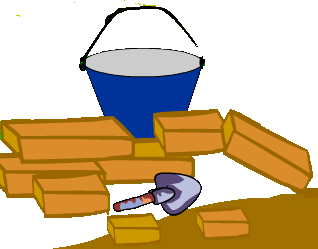 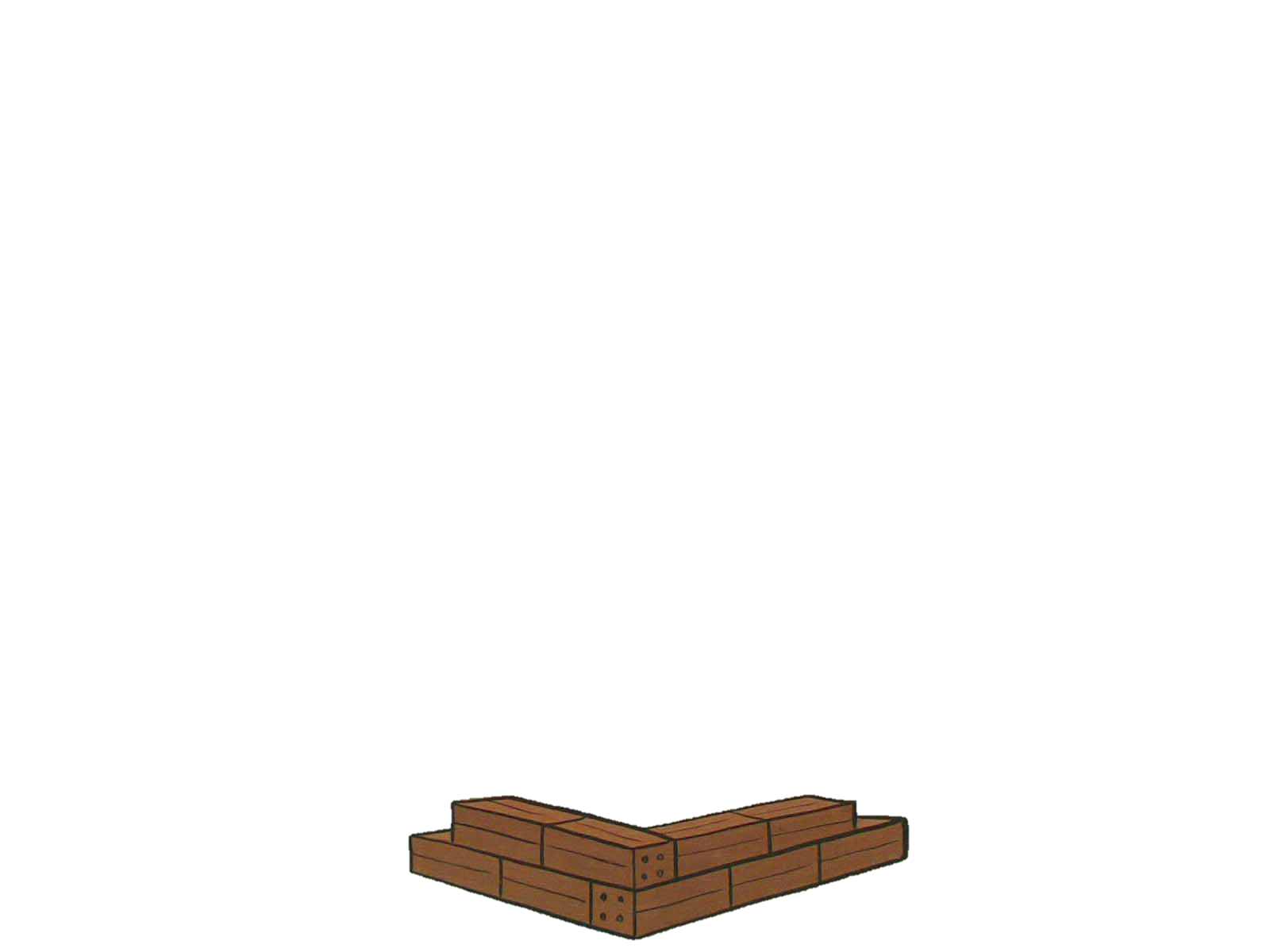 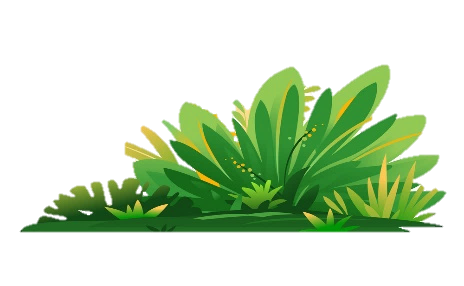 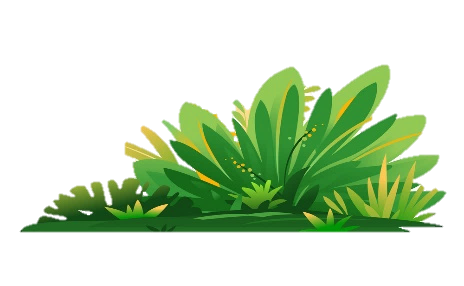 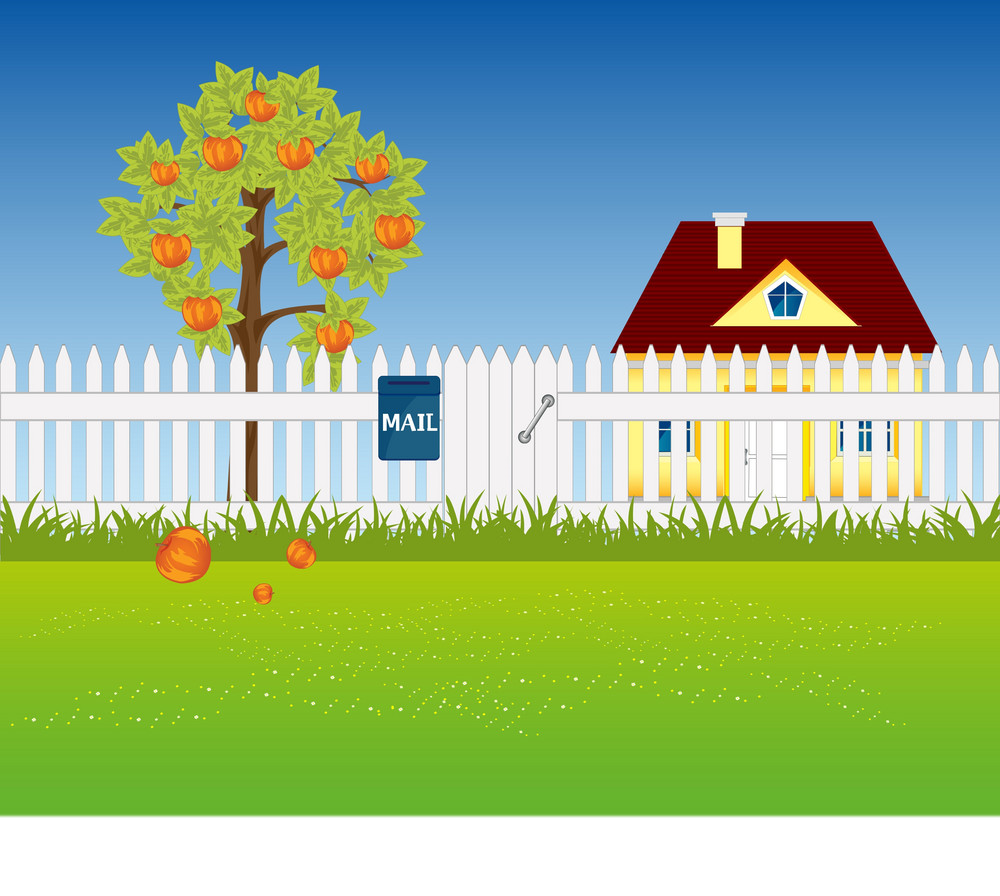 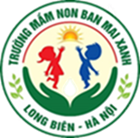 Em làm chú thợ
Xây nhà vui ghê.
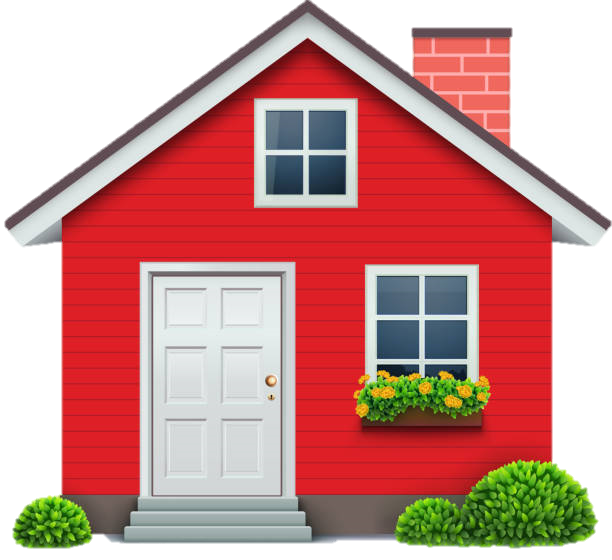 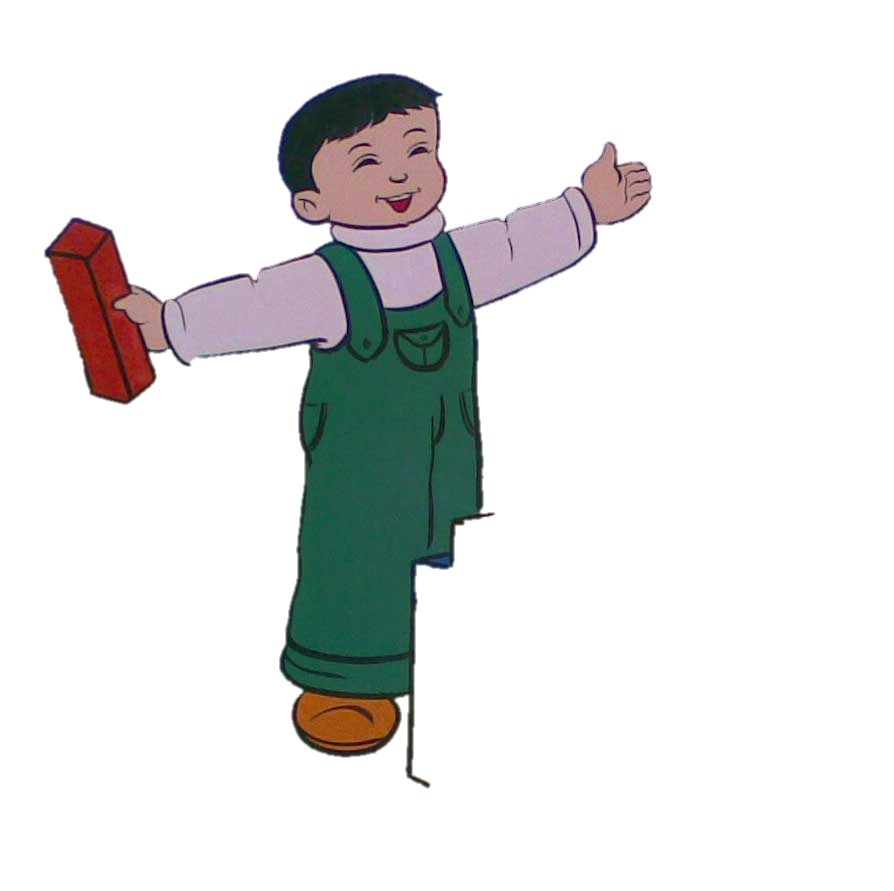 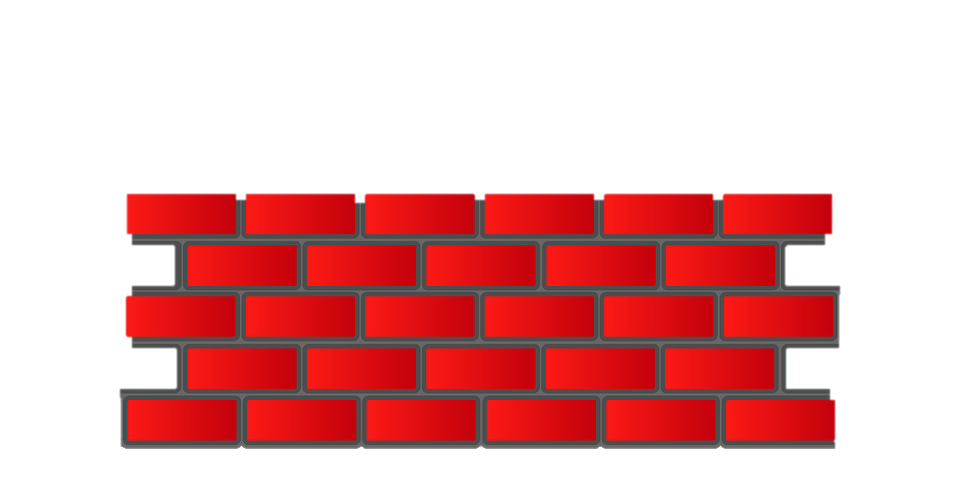 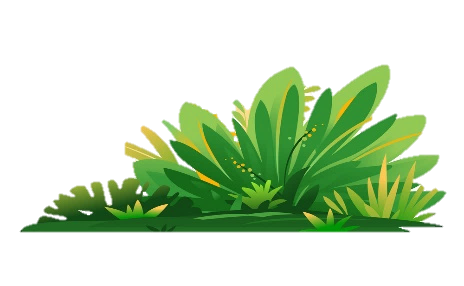 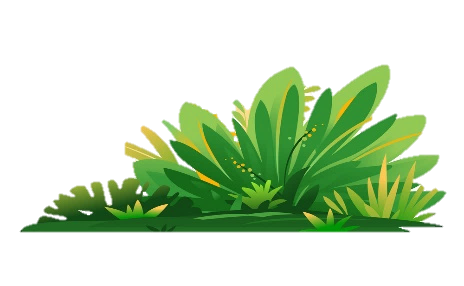 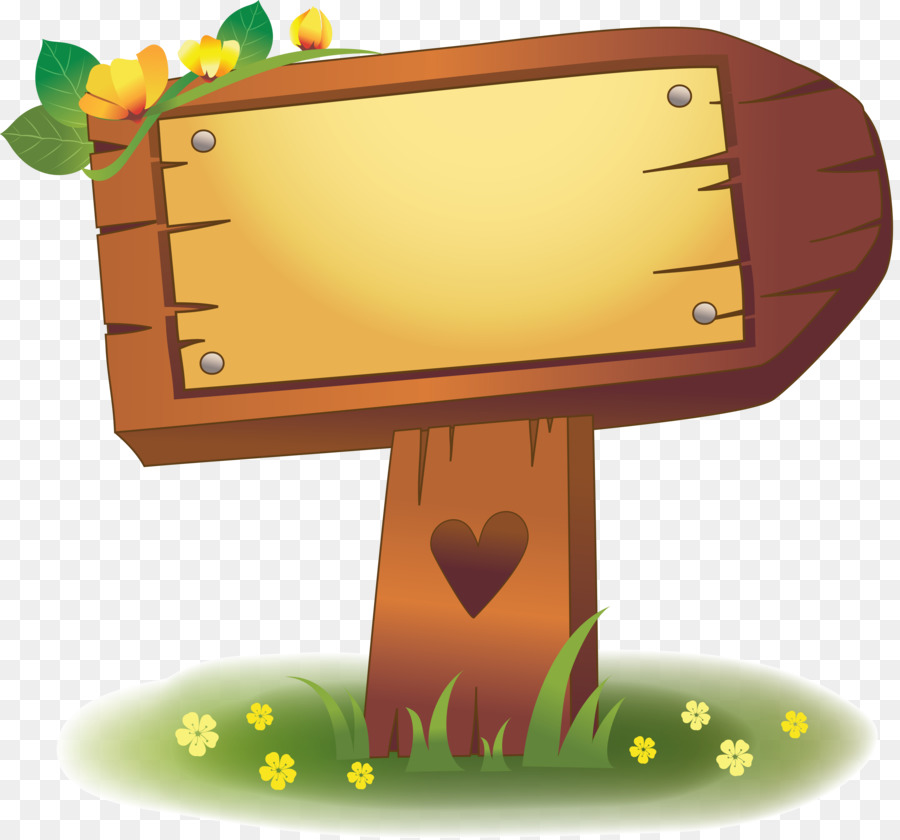 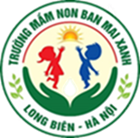 Đàm thoại nội dung bài thơ
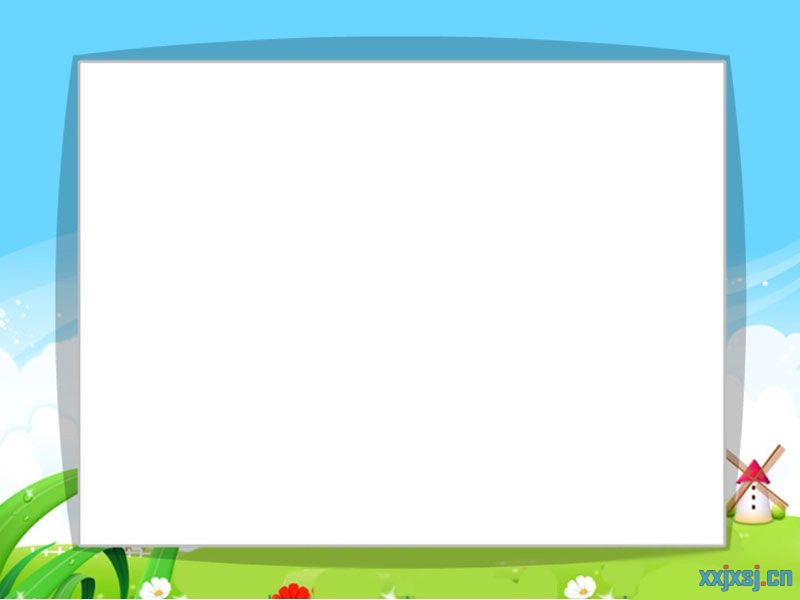 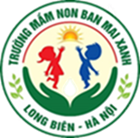 *Cô vừa đọc cho chúng mình nghe 
bài thơ gì? 
*Do ai sáng tác?
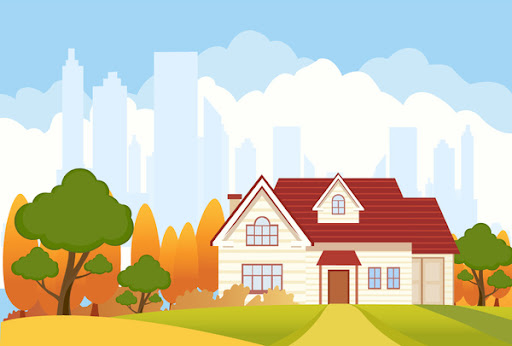 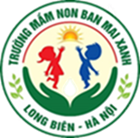 Bài thơ “ Em làm thợ xây”
Tác giả: Hoàng Dân
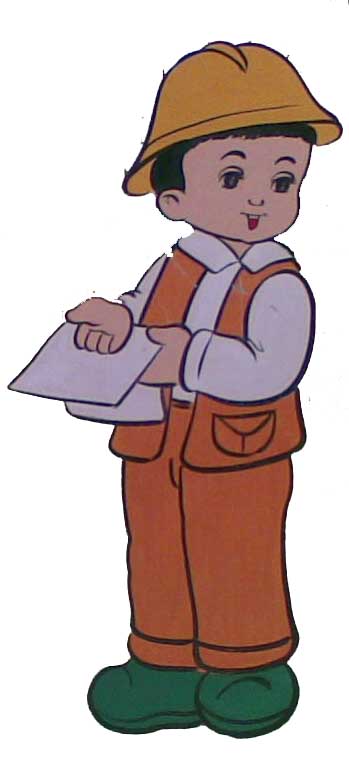 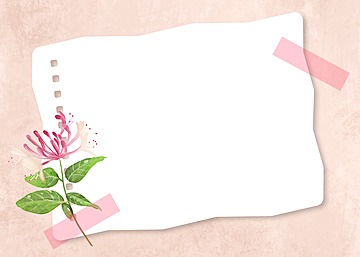 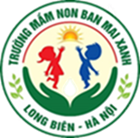 *Bạn nhỏ trong bài thơ thích 
làm nghề gì?
*Bạn xây nhà cho những ai?
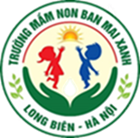 Em làm thợ xây
Xây những ngôi nhà
Cho bà, cho mẹ
Cho chị, cho cha.
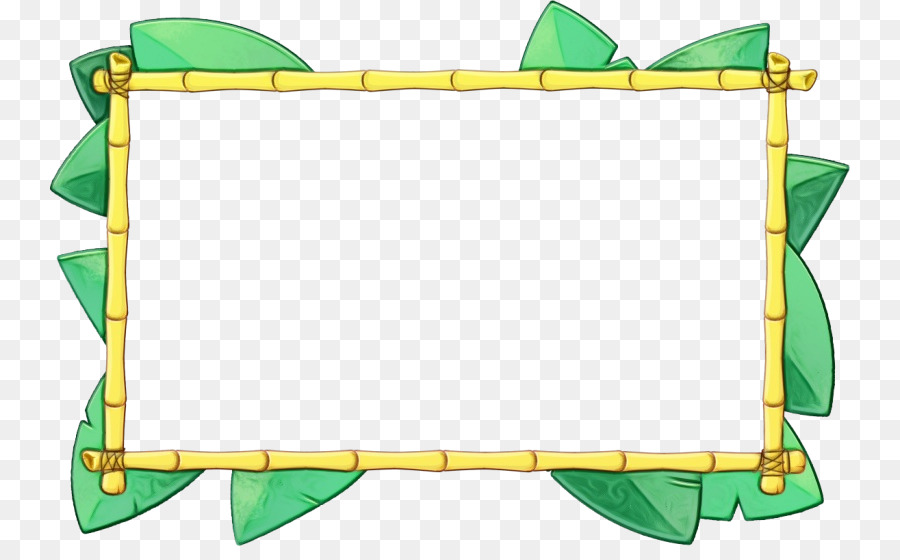 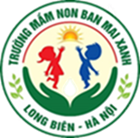 Bạn nhỏ xây nhà như thế nào?
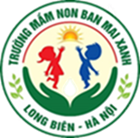 Nhà xây đẹp ghê
Tay cầm dao gạchTay nhanh thoăn thoắt
Như bác thợ nề.
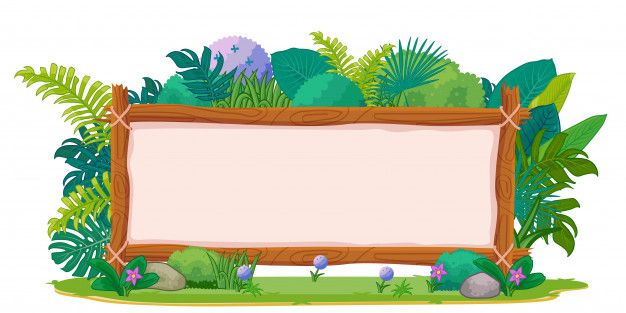 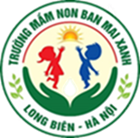 Cô giải thích từ “thoăn thoắt”
“Thoăn thoắt” có nghĩa là làm việc rất nhanh nhưng lại rất khéo léo.
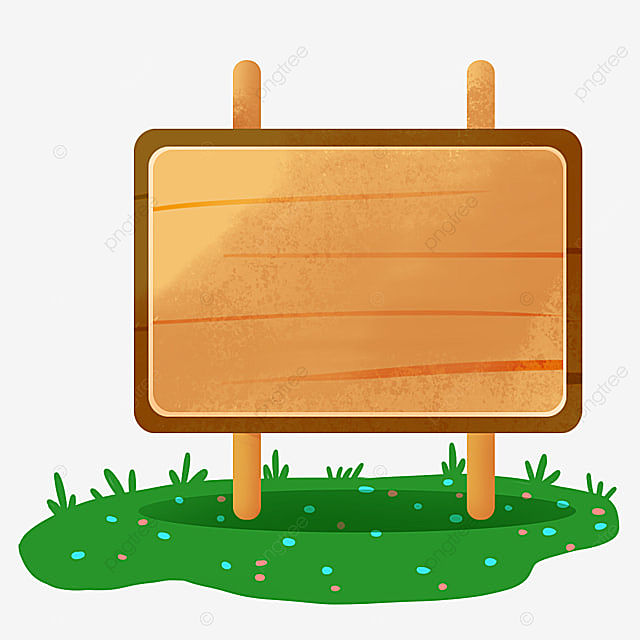 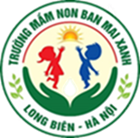 Khi làm thợ xây bạn nhỏ cảm
thấy như thế nào?
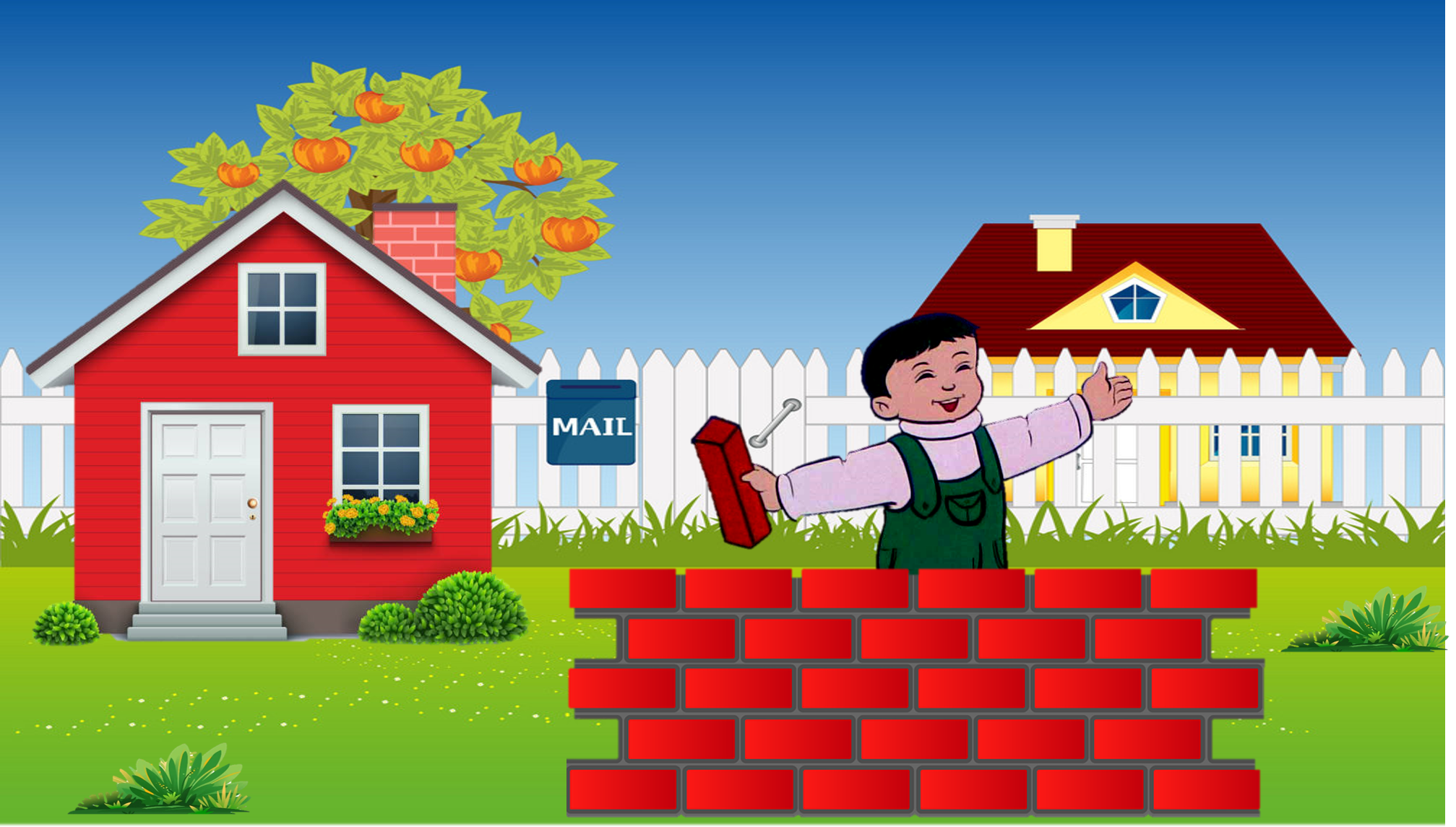 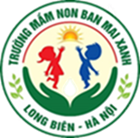 Em làm chú thợ
Xây nhà vui ghê.
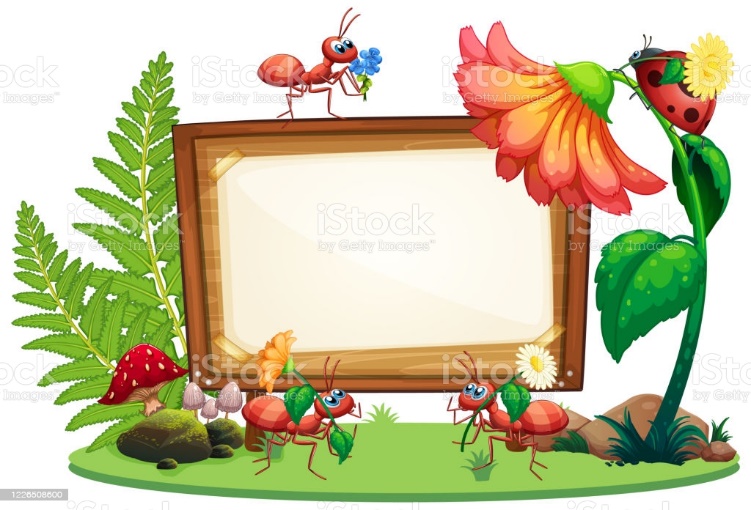 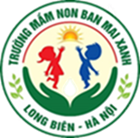 Đọc thơ lần 3
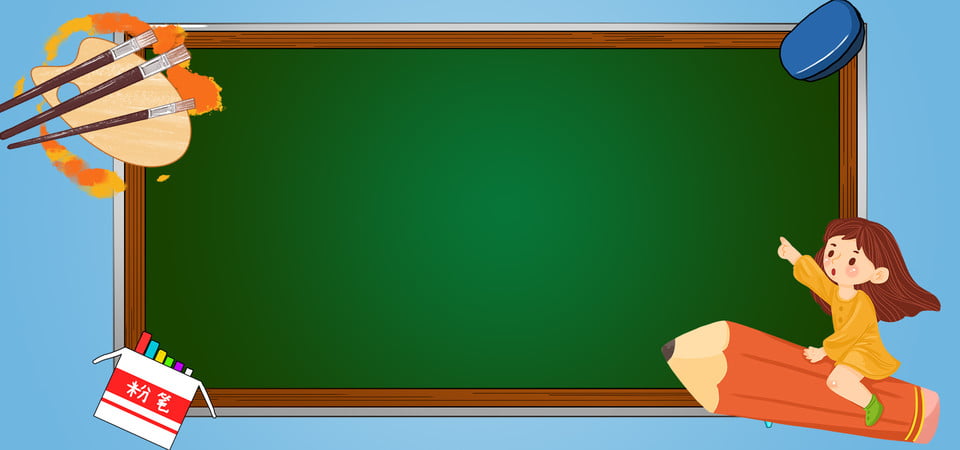 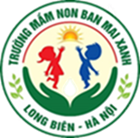 Bài thơ “ Em làm thợ xây”
Tác giả : Hoàng Dân
Em làm chú thợ
Xây những ngôi
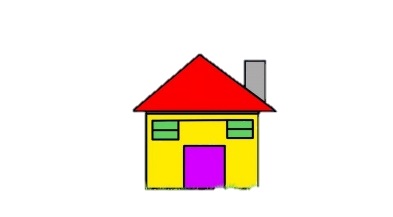 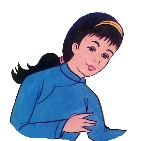 cho
Cho
,
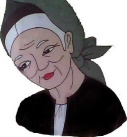 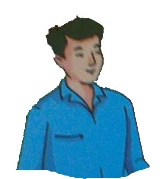 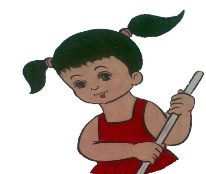 .
,
Cho
cho
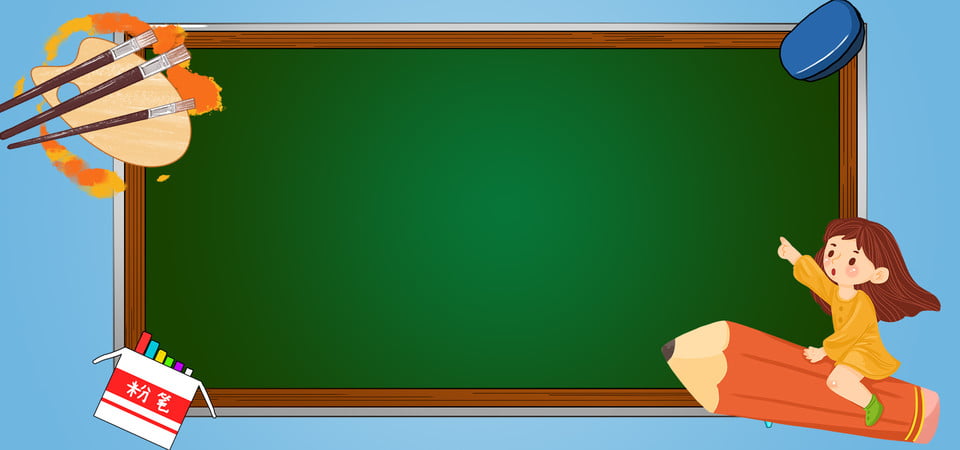 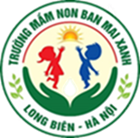 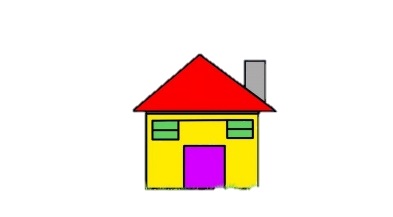 xây đẹp ghê
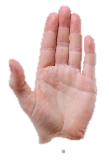 cầm dao
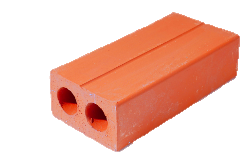 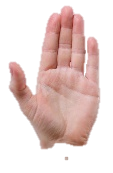 nhanh thoăn thoắt
Như bác thợ nề.
Em làm chú thợ
Xây
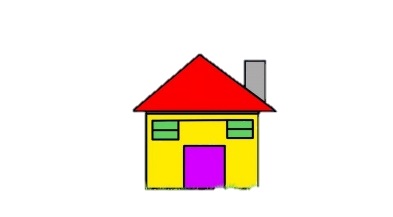 vui ghê.
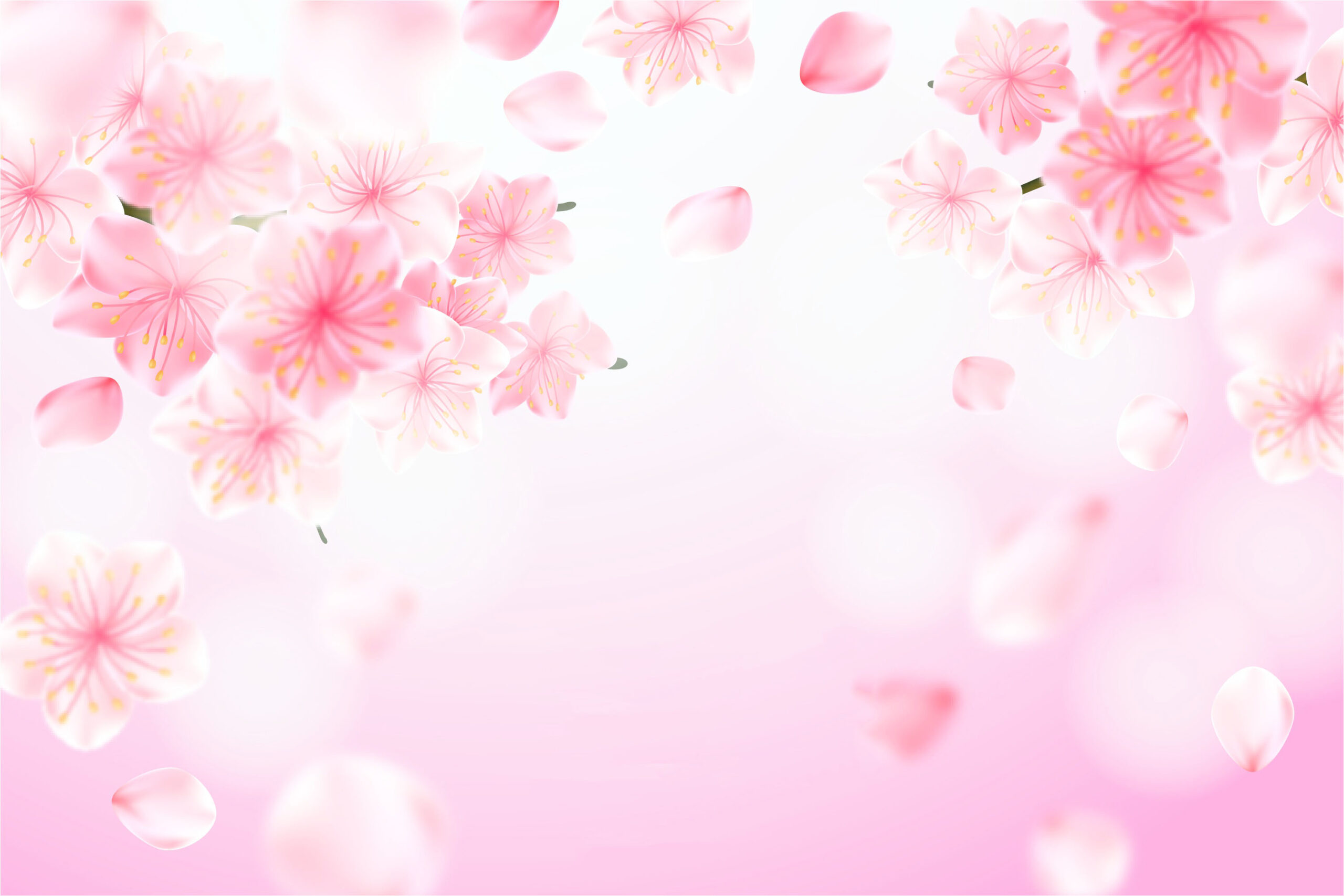 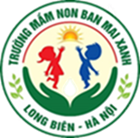 Hẹn gặp lại các con !